Végh Judit, ELTE Eötvös Loránd Tudományegyetem, Pszichológiai Doktori Iskola

Dúll Andrea, ELTE Eötvös Loránd Tudományegyetem, Ember–Környezet Tranzakció Intézet

Nguyen Luu Lan Anh, ELTE Eötvös Loránd Tudományegyetem, Interkulturális Pszichológiai és Pedagógiai Intézet
Hogyan változott a családi kötelék jelentése a világjárvány idején?Transznacionális családok tapasztalatai
IPPI TUDOMÁNYOS ESTEK: TRANSZNACIONÁLIS CSALÁDOK
EGYENLŐTLENSÉGEK, OKTATÁS, CSALÁDI KAPCSOLATOK ÉS FUNKCIÓK
2022. november 14. 18:00 - 20:00
Háttér
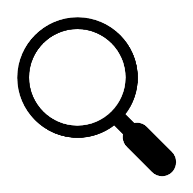 Exploratív kutatás

Sikeres transznacionális családok

Család, mint egység


Hogyan változott a családi kötelék jelentése a világjárvány idején?
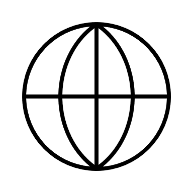 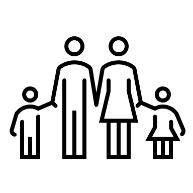 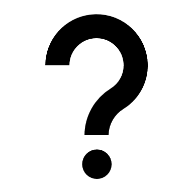 Elméleti háttér
Az expatriate családok kutatásának áttekintése
(Sterle, Fontaine, De Mol és Verhofstadt, 2018)

Korlátozott számú nemzetközi tanulmányok – a család mint egység
Longitudinális kutatások szükségessége
Több kvalitatív kutatásra van szükség
Kutatási terv
MINTA

Homogén, kis minta – hólabda mintavételi technika
Félig strukturált interjúk házastársakkal (férfi/nő)
Kuala Lumpurban, Malajziában élő transznacionális családok
Legalább egy gyermek a nemzetközi oktatási rendszerben tanul
Hét résztvevő, három időpontban
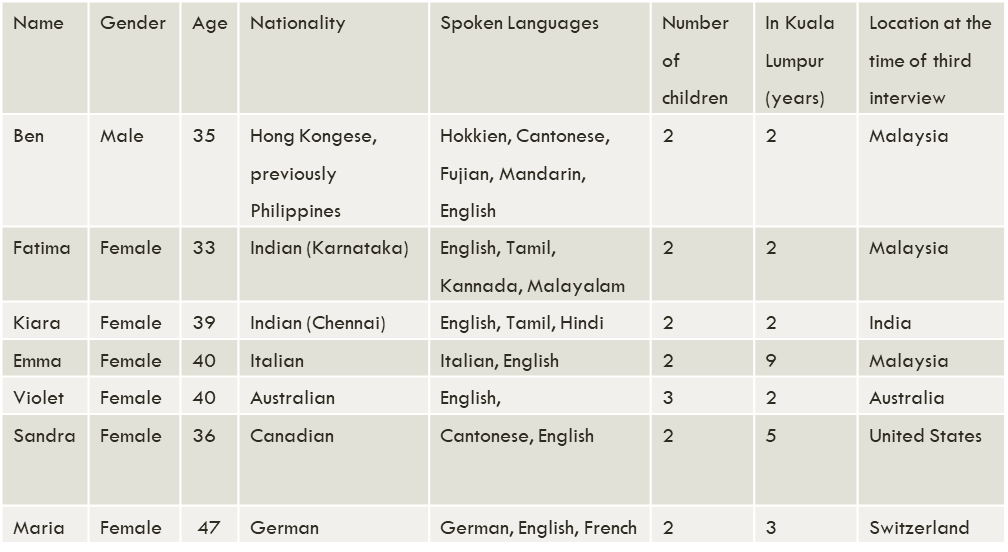 Kutatási tervHÁROM IDŐPONT
Négy résztvevő másik országba költözött
Harmadik interjúmegváltozott körülmények
Vízum megújítása – utazás az USA-ba
Visszaköltözés Ausztráliába – szülőváros
Visszaköltözés Indiába - másik régióba
Elköltözés - másik (fogadó) országba (Svájc)
Munkahelyváltás
Lakásváltás
Hamarosan lakásváltás
Kutatási FÓKUSZ
Identitás
Akkulturáció
Otthon, környezet (Rutinok, családon belüli kötelezettségek)
Gyerekek, oktatás
Motiváció
Nyelvhasználat
A társas kapcsolatok szerepei
Család, családi kapcsolatok
Kvalitatív kutatási terv
Transznacionális család
A transznacionális családok fenntartják a családi érzést (Bryceson és Vuorela, 2020)
Úgy érzik, egy családhoz tartoznak fizikai együttlét nélkül is (Baldassar és mtsai, 2014)
Megőrzik a kollektivitás és a rokonság érzését még akkor is, ha ez több nemzetet foglal magába egyszerre (Baldassar, Baldock és Wilding, 2007)
A gondoskodás az egyik központi eleme (Baldassar és mtsai, 2014)
A transznacionális családok rutinszerűen nagy távolságokon keresztül élik életüket, és jó gyakorlatokat dolgoztak ki a kihívások kezelésére (Zentgraf és Chinchilla, 2012)
Új technológiák – gyakoribb és összetettebb többirányú kommunikáció a tagok között, beleértve az eltérő generációkat is (Madianou és Miller, 2012)
A család támogatása
A gondoskodás dimenziói (Finch és Mason, 1993)

 pénzügyi és anyagi 
 gyakorlatias (például tanácsok)
 érzelmi és erkölcsi - javítja a pszichológiai jóllétet
 személyes támogatás
 szállás (menedéket és biztonságot nyújt)
A járvány mint katasztrófa
A katasztrófa olyan traumatikus esemény, amely veszélyes, nagy erejű és általában hirtelen következik be (Figley, 1985)
A katasztrófa idején
Fontos hangsúlyt kap a családi és társadalmi kohézió fenntartása
a támogatási és önsegítő hálózatok megerősítése
Eredmények - Csoportos tapasztalati témák (Group Experiential Themes)
Három csoportos tapasztalati téma (GET: Smith és Nizza, 2022) és kilenc további altéma:
(1) A házastársi BARÁTSÁGOK kialakulása - a kapcsolatteremtéstől a szoros kapcsolatokig;
(2) KORLÁTOZOTT ERŐFORRÁSOK tudatossága – idő, személyes jóllét, jelentőségteljes kapcsolatok;
(3) VISSZA A GYÖKEREKHEZ, a jól megalapozott rutinoktól a hirtelen eseményekre adott válaszokig
GYÖKEREk (ROOTING)Családi kapcsolatok fenntartása – Vissza a családi gyökerekhez
T1
Rendszeres személyes látogatások mindkét irányba, mindkét részről (nukleáris, kibővített család)
Családi összejövetel egy harmadik helyen

Online „laza” kapcsolat

Új közös emlékek létrehozása,tanítás a múltról
T2

Online kibővített családi csoportos beszélgetések, együttlétek (több család egy időben, egy online térben)

Tervezett, gyakori, kibővítve technikai támogatással a nagyszülők részére
„Szorgalmazott”, megerősített nagyszülők és unokák közötti kapcsolattartás
(ÚJRA) felépítés(RE-ROOTING)
Akadály jelent, ha hiányzik a rutin (T2, T3)
Ausztráliában, édesanyám öt perc sétára lakik a házunktól. Tehát szinte minden nap találkoznánk vele, vagy legalábbis minden nap kapcsolatba kerülnénk vele. És a nővérem is a közelben van, így sokkal több közösségi kapcsolatunk lenne odahaza, azt hiszem. (Violet, T1)  - vágyakozás
Az első három hónapban nem láttuk a családunkat, amikor visszaköltöztünk, kivéve...az édesanyámat, aki öt kilométeren belül lakik… őt is csak kint láthattuk. A világjárvány mindent áthatott az életünkben, és egy kicsit bonyolultabbá tett mindent. (Violet, T3) - hiány
Nagyszülői gondoskodás, segítség a gyerek (szülő felé)
T3 – a szabályok áthágása a találkozás érdekében
Átjött, és vigyázott a gyerekekre, ezzel valószínűleg kissé áthágtuk a szabályokat, de időnként vigyázott a gyerekekre (Violet, T3)
T3 – gondoskodás (interakció)
Éppen most van nálunk az anyukám...teljesen elkényeztet. (Kiara, T3)
Értékes időMi van, ha nincs már elég idő a szülőkkel
A család… szétesett… szétesett, amikor kialakult a konfliktus. (Ben, T1)
Ahhoz, hogy kommunikáljak [anyjával], ahhoz Manilába kell utaznom. De nem akarok Manilába utazni, mindenki más miatt. (Ben, T1)
A családommal, a rokonaimmal régóta nem vagyok kapcsolatban. De az egyik barátom miatt... Mondtam neki, hogy nem beszéltem vele, az anyukámmal, és ő valahogy rávett, hogy beszéljek vele. Körülbelül két napja hívtam fel anyámat, négy év után először, felhívtam anyámat. (Ben, T2)
Még mindig nem beszélek velük. Szóval ez nem változott… Egyre többet váltunk üzenteket. Vagyis egyre inkább tudatában vagyok… az idő értékességének. Szóval többet foglalkozom az anyámmal. Most gyorsabban válaszolok neki WhatsApp-on, míg azelőtt csak halogattam volna. (Ben, T3)
Értékes időMi van, ha nincs már elég idő a szülőkkel
Szóval több mint egy éve nem láttam apámat. Apám pedig februárban megy nyugdíjba a munkából. Nagyon depressziós. Nagyon lehangol, hogy több mint egy éve nem láthattam. Ő süketnéma, ahogy mondtam. Nagyon nehéz, és valójában egy évvel korábban vonul vissza a vártnál, mert nem tud lépést tartani a nyomással. (Fatima, T3)
Amikor apám ír nekem, annyira rosszul érzem magam, hogy tudod, hogy mikor jössz, én pedig olyan, mintha nem tudnám, mikor jövök. (Fatima, T3)
Szóval reménykedem, kétségbeesetten remélem, hogy májusban vagy júniusban el tudok menni, és el tudom hozni az apámat…[]… Sokat sírtam, voltak éjszakák, amikor tényleg sírtam az apámra gondolva. Nehéz, nagyon nehéz… Egyszerűen csak az apámhoz akarok menni. (Fatima, T3)
Konklúzió
Hogyan változott a családi kötelék jelentése a járvány alatt/után?

Kibővített család
Túlmutat a gondoskodáson és támogatáson
Elősegíti, támogatja a le/át/visszatelepedést
Kapcsolódási a pont a múlt és a jelen között – múltról való tanítás – a jelenkori emlékek    létrehozása
Rutinlátogatások hiánya – erősített virtuális kapcsolat a nagyszülők és az unokák között
 Értékes idő – a kapcsolatok új koncepciója – és ha már nem adatik meg?
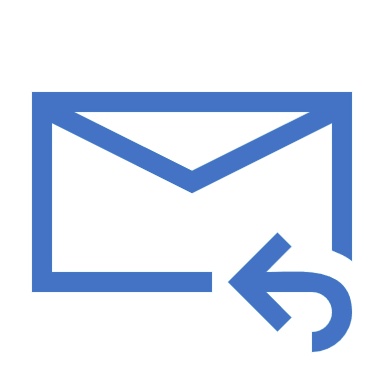 köszönöm
vegh.judit@ppk.elte.hu
irodalom
Baldassar, L., Wilding, R., & Baldock, C. (2007). Long-distance care-giving: Transnational families and the provision of aged care. Family caregiving for older disabled people: Relational and institutional issues, 201-227.
Baldassar, L., Kilkey, M., Merla, L., & Wilding, R. (2014). Transnational families. The Wiley Blackwell companion to the sociology of families, 155-175.
Bryceson, D. F., & Vuorela, U. (2020). Transnational families in the twenty-first century. In The transnational family (pp. 3-30). Routledge.
Figley, C.R., 1985. From victim to survivor: Social responsibility in the wake of catastrophe. Trauma and its wake, 1, pp.398-415.
Finch, J. and J. Mason (1993) Negotiating Family Responsibilities. London: Routledge.
Miller, D., & Madianou, M. (2012). Should You Accept a Friends Request From Your Mother? And Other Filipino Dilemmas. International Review of Social Research, 2(1).
Montano, S. and Savitt, A., 2020. Not All Disasters Are Disasters: Pandemic Categorization and Its Consequences. Items-Insights from the Social Science. Retrieved from https://items. ssrc. org/covid-19-and-the-social-sciences/disaster-studies/not-all-disasters-are-disasters-pandemic-categorization-and-its-consequences/
Smith, J. A., & Nizza, I. E. (2022). Essentials of interpretative phenomenological analysis. American Psychological Association.
Sterle, M. F., Fontaine, J. R., De Mol, J., & Verhofstadt, L. L. (2018). Expatriate family adjustment: An overview of empirical evidence on challenges and resources. Frontiers in psychology, 9, 1207.
Zentgraf, K. M., & Chinchilla, N. S. (2012). Transnational family separation: A framework for analysis. Journal of Ethnic and Migration Studies, 38(2), 345-366.